Ενότητα 4Ψηφιακή Επιχειρηματικότητα
Το Πανεπιστήμιο Αιγαίου και η Βιβλιοθήκη του Πανεπιστημίου Κύπρου αναγνωρίζει ότι το παραγόμενο έργο, τα εργαλεία και η μεθοδολογία αποτελεί πνευματική ιδιοκτησία του Impact Hub Athens και αποδέκτης του παραγόμενου έργου είναι αποκλειστικά μέλη του Πανεπιστημίου Αιγαίου και την Βιβλιοθήκης του Πανεπιστημίου Κύπρου και των συνεργατών του consortium για χρήση σχετικά με την υλοποίηση του έργου «Διασυνοριακό Δίκτυο Προώθησης της Επιχειρηματικότητας σε Εντυπο-ανάπηρα Άτομα με χρήση Έξυπνων Εργαλείων πρόσβασης στις Βιβλιοθήκες» και του φοιτητικού τους κοινού.
Η χρήση πέραν των συμφωνημένων σκοπών και ατόμων  δεν επιτρέπεται χωρίς τη σύμφωνη γνώμη της Impact Hub Athens.
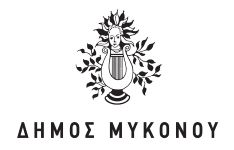 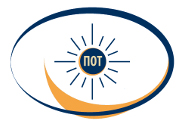 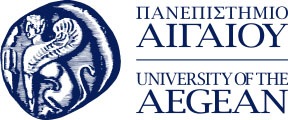 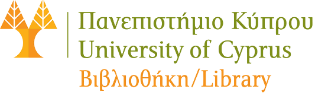 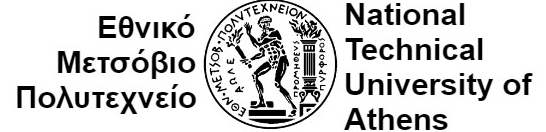 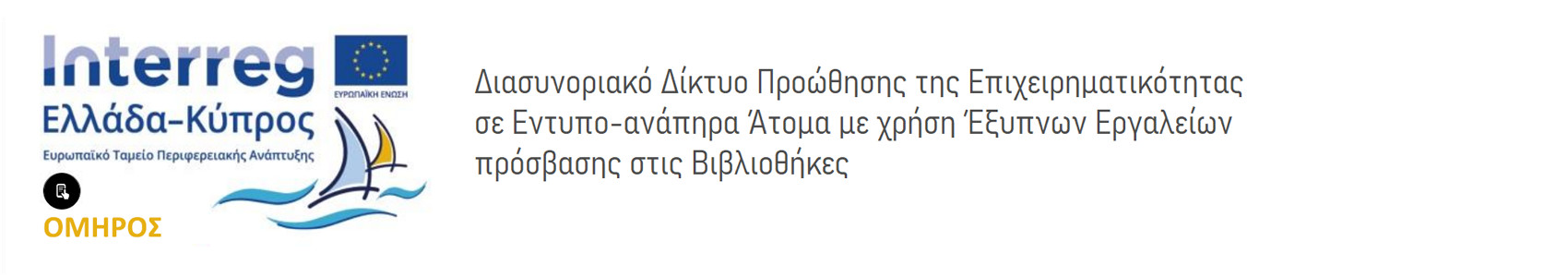 Περιεχόμενα (1/2)
Εισαγωγή στην ψηφιακή επιχειρηματικότητα
Ευκαιρίες και προκλήσεις στο πεδίο της ψηφιακής επιχειρηματικότητας
Μορφές ψηφιακής επιχειρηματικότητας
Επιχειρηματικά μοντέλα 
Το περιεχόμενο στην Ψηφιακή Εποχή
Περιεχόμενα (2/2)
Ψηφιακή Στρατηγική
Ψηφιακό Μάρκετινγκ
Εργαλεία Ψηφιακής Επιχειρηματικότητας
Εισαγωγή στην Ψηφιακή Επιχειρηματικότητα (1/3)
Σήμερα βιώνουμε μια μεγάλη επανάσταση, ίσως τη μεγαλύτερη από την εποχή της Βιομηχανικής Επανάστασης.
Οι νέες τεχνολογίες και τα κοινωνικά δίκτυα, αλλάζουν τον τρόπο με τον οποίο σκεφτόμαστε, συνεργαζόμαστε, επικοινωνούμε, καινοτομούμε.
Εισαγωγή στην Ψηφιακή Επιχειρηματικότητα (2/3)
Το πεδίο της επιχειρηματικότητας αλλάζει υπό το πρίσμα της ψηφιακής εποχής και οικονομίας και έτσι σήμερα μιλάμε για ψηφιακή επιχειρηματικότητα. 
Η ψηφιοποίηση αλλάζει τη διαδικασία του επιχειρείν, μειώνοντας τα εμπόδια και εντείνοντας τη δημιουργία νέων ευκαιριών. 
Επίσης, δημιουργεί νέες επιχειρηματικές προκλήσεις όπως ο ανταγωνισμός για την προσέλκυση και διατήρηση της προσοχής των καταναλωτών.
Εισαγωγή στην Ψηφιακή Επιχειρηματικότητα (3/3)
Η ψηφιακή επιχειρηματικότητα περιλαμβάνει ό,τι είναι καινούριο και διαφορετικό στο πεδίο της επιχειρηματικότητας σε ένα ψηφιακό περιβάλλον: 
Νέους τρόπους ανεύρεσης πελατών.
Νέους τρόπους σχεδιασμού και προσφοράς αγαθών και υπηρεσιών.
Νέους τρόπους παραγωγής κεφαλαίου και μείωσης του κόστους.
Νέες ευκαιρίες συνεργασιών με πλατφόρμες και συνεργάτες.
Νέες πηγές ευκαιριών, ρίσκου και συγκριτικού πλεονεκτήματος.
Προκλήσεις
Οι προκλήσεις που αναδεικνύονται σε αυτό το νέο πεδίο είναι πολλές. Από τις πλέον σημαντικές είναι οι παρακάτω:
Ασφάλεια
Οι προσπάθειες χακαρίσματος ακόμα και μικρότερων επιχειρήσεων είναι καθημερινότητα και οι ψηφιακές επιχειρήσεις δεν θα είναι πότε 100% ασφαλείς.
Ιδιωτικότητα
Η απροθυμία να μοιραστεί κανείς προσωπικά δεδομένα, καθώς και οι πρακτικές που ακολουθούνται πολλές φορές δημιουργούν ένα αίσθημα μη εμπιστοσύνης στις διαδικτυακές συναλλαγές. 
Ανταγωνισμός για την προσοχή
Εκατομμύρια ιστότοποι, εφαρμογές, προφίλ και σελίδες στα μέσα κοινωνικής δικτύωσης ανταγωνίζονται για την προσοχή των καταναλωτών
Ευκαιρίες (1/2)
Παράλληλα όμως προκύπτουν και αρκετές ευκαιρίες. Όλα είναι:
Πιο γρήγορα
Μπορείς να χτίσεις ένα πρωτότυπο (business prototype) σε ένα απόγευμα.
Πιο φθηνά
Το κόστος λανσαρίσματος μπορεί να είναι ακόμα και μηδενικό
Πιο εύκολα
Τα εργαλεία είναι πιο εύκολο να χρησιμοποιηθούν, αλλά και να συνδυαστούν
Περισσότερες ευκαιρίες συνεργασίας
Η αναζήτηση συνεργατών, χρηματοδοτών και πελατών γίνεται πιο εύκολα διαδικτυακά
Πιο αποτελεσματικά
Πειραματίζεσαι και μαθαίνεις πιο γρήγορα
Ευκαιρίες (2/2)
Πειραματισμός 
Ευκολία στη δημιουργία Minimal Viable Products (MVPs) σαν πρωτότυπα για τις επιχειρηματικές ιδέες, αλλά και στο τεστάρισμα τους με πιθανούς πελάτες
Δεδομένα
Όποιος έχει τα περισσότερα και τα καλύτερα δεδομένα κερδίζει
Ανάπτυξη
Το ψηφιακό περιβάλλον καθιστά πιο εύκολη την αλλαγή του μεγέθους μιας επιχείρησης και την ανάπτυξη της σε άλλες αγορές και σε άλλα ακροατήρια.
Μορφές Ψηφιακής Επιχειρηματικότητας
Ηλεκτρονικό Κατάστημα
Πάροχος Υπηρεσιών
Ψηφιακή Κοινότητα
Πάροχος Περιεχομένου
Εφαρμογές κινητού τηλεφώνου
Προσφορά Ψηφιακών Υπηρεσιών versus Ψηφιακό Επιχειρηματικό Μοντέλο
Πολλές φορές η προσφορά ψηφιακών υπηρεσιών συγχέεται με την έννοια των ψηφιακών επιχειρήσεων. Ψηφιακή υπηρεσία είναι μια προσθήκη σε ήδη υπάρχουσες υπηρεσίες, όπως μια εφαρμογή, ένα chatbot και τα λοιπά. Από την άλλη πλευρά, μια ψηφιακή επιχείρηση επιδιώκει τη δημιουργία αξίας με έναν καινοτόμο τρόπο αξιοποιώντας τα ψηφιακά εργαλεία.
Χαρακτηριστικά των Ψηφιακών Επιχειρήσεων
Τα ψηφιακά επιχειρηματικά μοντέλα έχουν τα παρακάτω χαρακτηριστικά: 
Η αξία παράγεται από την αξιοποίηση των ψηφιακών τεχνολογιών, όταν δηλαδή η υπηρεσία βασίζεται σε αυτές. 
Η επιχειρηματική λύση είναι καινούρια στην αγορά. Για παράδειγμα, οι εφαρμογές μετακίνησης (ταξί) μέσω εφαρμογής.
Για να γίνεις πελάτης πρέπει να χρησιμοποιήσεις ένα ψηφιακό κανάλι.
Το ανταγωνιστικό πλεονέκτημα δημιουργείται και πάλι ψηφιακά. Αυτό σημαίνει ότι ο πελάτης πληρώνει για τις υπηρεσίες και τις περισσότερες φορές και αυτό γίνεται διαδικτυακά.
Οικονομία της Πλατφόρμας (1/2)
Οι πλατφόρμες αναπτύσσονται και αποκτούν δημοφιλία χάρη στα «φαινόμενα δικτύου» (network effects), καθώς η αξία μιας πλατφόρμας αυξάνει με κάθε νέο συμμετέχοντα που προστίθεται στο δίκτυο (για παράδειγμα τηλέφωνο, Παγκόσμιος Ιστός, Μέσα Κοινωνικής Δικτύωσης). 

Η άνοδος της πλατφόρμας ως κυρίαρχη υποδομή και οικονομικό μοντέλο του κοινωνικού ιστού και η διείσδυση αυτής σε όλους τους κλάδους της οικονομίας, των Μέσων Μαζικής Ενημέρωσης, της Ψυχαγωγίας, του Εμπορίου, της Εκπαίδευσης, του Τουρισμού, και άλλων (Helmond, 2015).
Οικονομία της Πλατφόρμας (2/2)
Η δημιουργία μιας ψηφιακής υποδομής, με τις πλατφόρμες να είναι το «σύγχρονο ισοδύναμο των μονοπωλίων σιδηροδρόμων, τηλεφώνου και ηλεκτρικής ενέργειας του 19ου και του 20ου αιώνα» (Plantin et al. 2018)
Η άνοδος της πλατφόρμας ως πολιτισμικός διαμεσολαβητής, καθώς οι ψηφιακές πλατφόρμες επηρεάζουν ολοένα και περισσότερο την παραγωγή, διανομή, και κυκλοφορία του πολιτισμικού περιεχομένου (Nieborg & Poell, 2019)
Επιχειρηματικά Μοντέλα (1/2)
Ας δούμε κάποια παραδείγματα επιχειρηματικών μοντέλων που συναντάμε συχνά στο ψηφιακό περιβάλλον:
Δωρεάν Μοντέλο
Freemium
On-Demand 
eCommerce 
Marketplace
Ψηφιακό Οικοσύστημα
Επιχειρηματικά Μοντέλα (2/3)
Μοντέλο Οικονομίας Διαμοιρασμού ( Sharing Economy/Access-Over-Ownership Model)
Συνδρομή
Ανοιχτός Κώδικας (Open-Source)
Μοντέλο παραγωγής κρυμμένων εσόδων (Hidden Revenue)
Το περιεχόμενο στην Ψηφιακή Εποχή
Τα Μέσα Κοινωνικής Δικτύωσης ορίζονται ως εργαλεία παραγωγής περιεχομένου από τους ίδιους τους χρήστες και ανάπτυξης κοινοτήτων γύρω από το περιεχόμενο αυτό. 
Τα Μέσα Κοινωνικής Δικτύωσης διευρύνουν την παραδοσιακή έννοια του Κοινού: από τον καταναλωτή περνάμε στον prosumer, στον συμμετοχικό χρήστη και στον επαγγελματία δημιουργό περιεχομένου.
Τα Μέσα Κοινωνικής Δικτύωσης επέτρεψαν την ανάδυση της Οικονομίας Δημιουργών (Creator Economy).
Οικονομία των Δημιουργών (1/2)
Άτομα που δημιουργούν έσοδα από τους θαυμαστές και ακολούθους τους με αντάλλαγμα το μοναδικό τους περιεχόμενο. Αρκετοί δημιουργοί έχουν γίνει ολοκληρωμένες επιχειρήσεις με πολλαπλές ροές εσόδων πέραν των διαφημιστικών. 
Επιχειρήσεις που δημιουργούν τα εργαλεία και τις υπηρεσίες για τη φιλοξενία, διαχείριση και δημιουργία περιεχομένου.
Είδη Περιεχομένου: Infographics, Memes, videos / vlogs, Live video, Οδηγοί how -to guides, Μαθήματα, Φωτογραφικό και γραφιστικό υλικό, newsletter, Blog post, apps, eBooks, comics / cartoons, podcasts, slideshows, games, webinars, λογοτεχνικά έργα , Εργαλεία, Wikis
Οικονομία των Δημιουργών (2/2)
Μερίδια εσόδων από διαφημίσεις
Χορηγούμενο περιεχόμενο
Τοποθέτηση προϊόντων
Ηλεκτρονικά Φιλοδωρήματα (tipping)
Συνδρομές επί πληρωμή
Πωλήσεις ψηφιακού περιεχομένου
Εμπορεύματα (merchandise)
Ζωντανές και εικονικές εκδηλώσεις
Συναντήσεις VIP
Fan clubs
Ψηφιακή Στρατηγική
4 Βασικά Βήματα για το χτίσιμο της Ψηφιακής Στρατηγική
Ποιος είναι ο πελάτης και ποιες είναι οι ανάγκες; 
Ποια είναι η μοναδική πρόταση αξίας; 
Πώς υλοποιείται η μοναδική πρόταση αξίας;
Γιατί το επιχειρηματικό μοντέλο είναι βιώσιμο;
Ποιος είναι ο πελάτης
Το ακροατήριο όπως διαμορφώνεται σήμερα παρουσιάζει τα εξής χαρακτηριστικά:
είναι συνδεδεμένο
είναι πιο ενημερωμένο & υποψιασμένο
είναι ταυτόχρονα καταναλωτής & παραγωγός (prosumer)
είναι εξοικειωμένο με τις νέες τεχνολογίες
είναι always on
έχει δυνατότητα παρέμβασης & διάδρασης
Ποια είναι η μοναδική πρόταση αξίας
How to create a Unique Selling Proposition (USP)
USP
Πως διαμορφώνουμε τη μοναδική πρόταση αξίας
Σε τι διαφοροποιούμαστε από τους ανταγωνιστές μας;
Γιατί ο χρήστης/καταναλωτής να επιλέξει εμάς και όχι κάποιον που προσφέρει ίδια ή παρόμοια υπηρεσία;
Πώς αυτή η διαφοροποίηση εξυπηρετεί τις ανάγκες του χρήστη/καταναλωτή μας;
Πώς επιτυγχάνεται;
Customer Journey Map Planning
PR
Radio, TV, Print Outdoor
Word of Mouth
Online Display
Promotion
Blog
Newsletter
Loyalty program
Survey
Store Branch
Mobile App/Site
Website
Awareness
Consideration
Purchase
Service
Loyalty Expansion
Community
Chat
Social
Call center
Serach
Paid Content
Email
Web Slides/Landing Pages
Social Media
Direct Email
Το ταξίδι του καταναλωτή
Ποια είναι τα σημεία επαφής μας με τον καταναλωτή στη διαδρομή που ακολουθεί από την ενημέρωση για το προϊόν/υπηρεσία μας μέχρι την τελική του απόφαση να διαδράσει μαζί μας;
Ποια είναι τα μέσα και οι πλατφόρμες που χρησιμοποιούμε κάθε φορά και γιατί;
Ψηφιακό Μάρκετινγκ (1/3)
Το Ψηφιακό Μάρκετινγκ είναι η συντονισμένη και οργανωμένη προσπάθεια μιας επιχείρησης να ικανοποιήσει τις ανάγκες των καταναλωτών προωθώντας τα αγαθά ή τις υπηρεσίες της χρησιμοποιώντας ψηφιακά μέσα.
Ψηφιακό Μάρκετινγκ (2/3)
Τα πλεονεκτήματα:
Στόχευση Κοινού
Μετρήσιμα Αποτελέσματα
Ταχύτητα
Εύρος Κοινού 
Χαμηλότερο Κόστος
Ψηφιακό Μάρκετινγκ (3/3)
Η στρατηγική Ψηφιακού Μάρκετινγκ έχει στόχο κάθε φορά, ανάλογα με το στάδιο που βρισκόμαστε να ενημερώσει, να προκαλέσει το ενδιαφέρον έτσι ώστε τελικά ο χρήστης να αγοράσει το προϊόν/υπηρεσία, αλλά και να επιστρέψει επαναλαμβάνοντας την αγορά.
Στρατηγική Ψηφιακού Μάρκετινγκ
Πού βρίσκομαι;
Πού θέλω να πάω;
Με ποια στρατηγική;
Ποιες συγκεκριμένες δράσεις/μέσα;
Πότε και με τι προϋπολογισμό;
Πώς θα μετρήσω την επιτυχία;
SOSTAC
 Situation analysis
Where are we

O- Objectives
Where do you need to go

S-Strategy
How you will meet the objectives

T-Tactics
Details of strategy

A-Actions
Do your thing

C- Control
How do you do?
Εργαλεία Ψηφιακού Μάρκετινγκ
Τα Μέσα που μας ανήκουν: όλα εκείνα που διαχειριζόμαστε εμείς, όπως για παράδειγμα η ιστοσελίδα μας
Τα Μέσα που πληρώνουμε: όλα εκείνα που πληρώνουμε, όπως για παράδειγμα διαφημίσεις
Τα Μέσα που κερδίζουμε: όλα εκείνα που προκύπτουν από την αλληλεπίδραση μας με το κοινό μας, για παράδειγμα οι κριτικές και τα σχόλια
Αξιολόγηση
Η δύναμη των δεδομένων: ζούμε στην εποχή των data και η σωστή τους αξιοποίηση μπορεί να επηρεάσει τον τρόπο με τον οποίο σχεδιάζουμε υπηρεσίες και προϊόντα.
Παρακολούθηση και συλλογή δεδομένων: η διαδικασία είναι απαραίτητη προκειμένου να μπορούμε να αξιολογούμε και να παρεμβαίνουμε διορθωτικά στις ψηφιακές μας καμπάνιες.
Ανάλυση και Ερμηνεία: πώς αναλύουμε τα δεδομένα; Πώς τα ερμηνεύουμε και πώς αξιοποιούμε αυτή τη γνώση;
Ευχαριστούμε για την προσοχή σας!